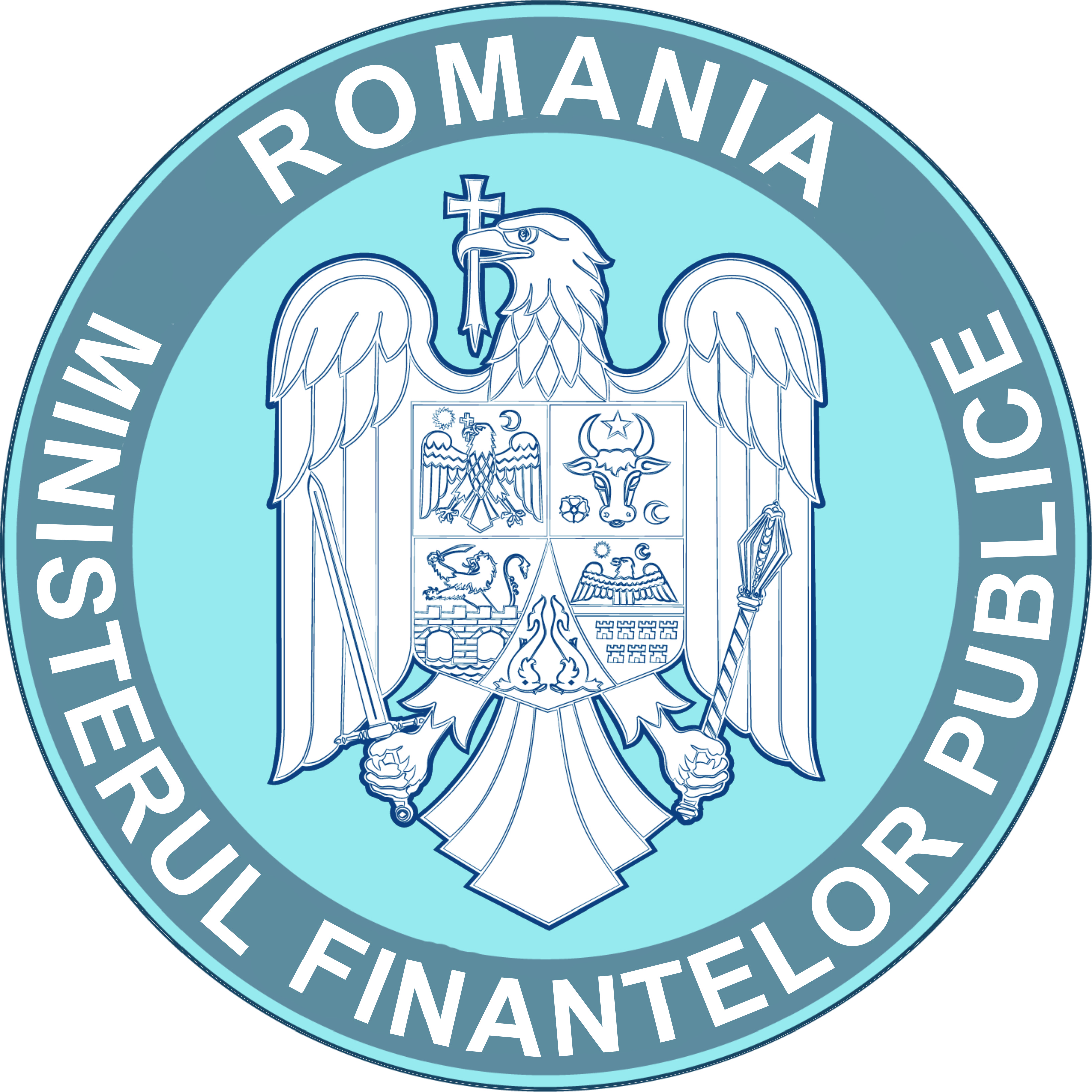 Ministarstvo javnih financija
Središnja harmonizacijska jedinica za unutarnju reviziju u javnom sektoru
Sustav suradnje za rad
funkcije unutarnje revizije u javnom sektoru u Rumunjskoj
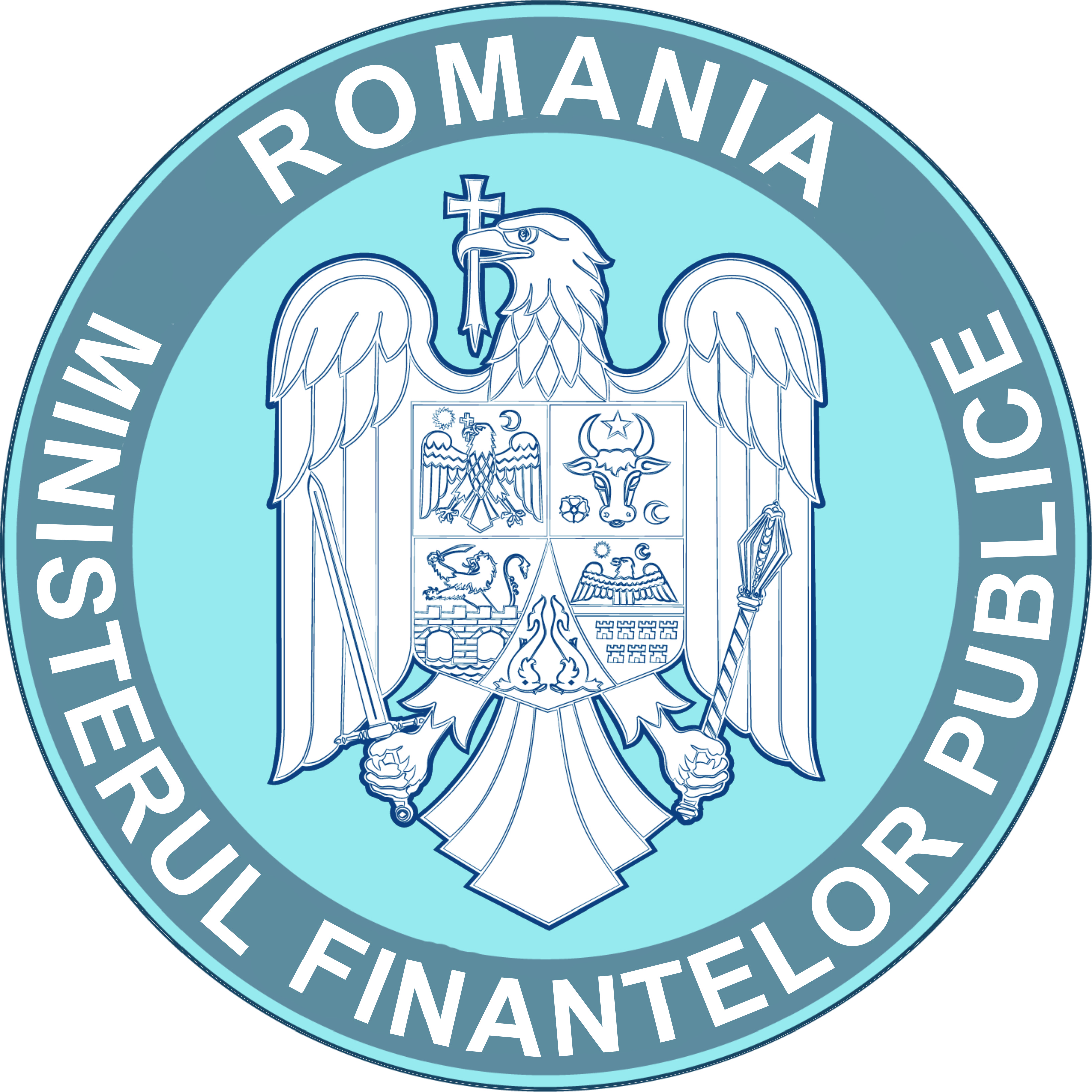 Ministarstvo javnih financija
Središnja harmonizacijska jedinica za unutarnju reviziju u javnom sektoru
Jedinice
U Rumunjskoj postoje 3222 administrativne jedinice od kojih:
	- 41 županijsko vijeće;
	- 103 municipija;
	- 217 gradova;
	- 2861 općina
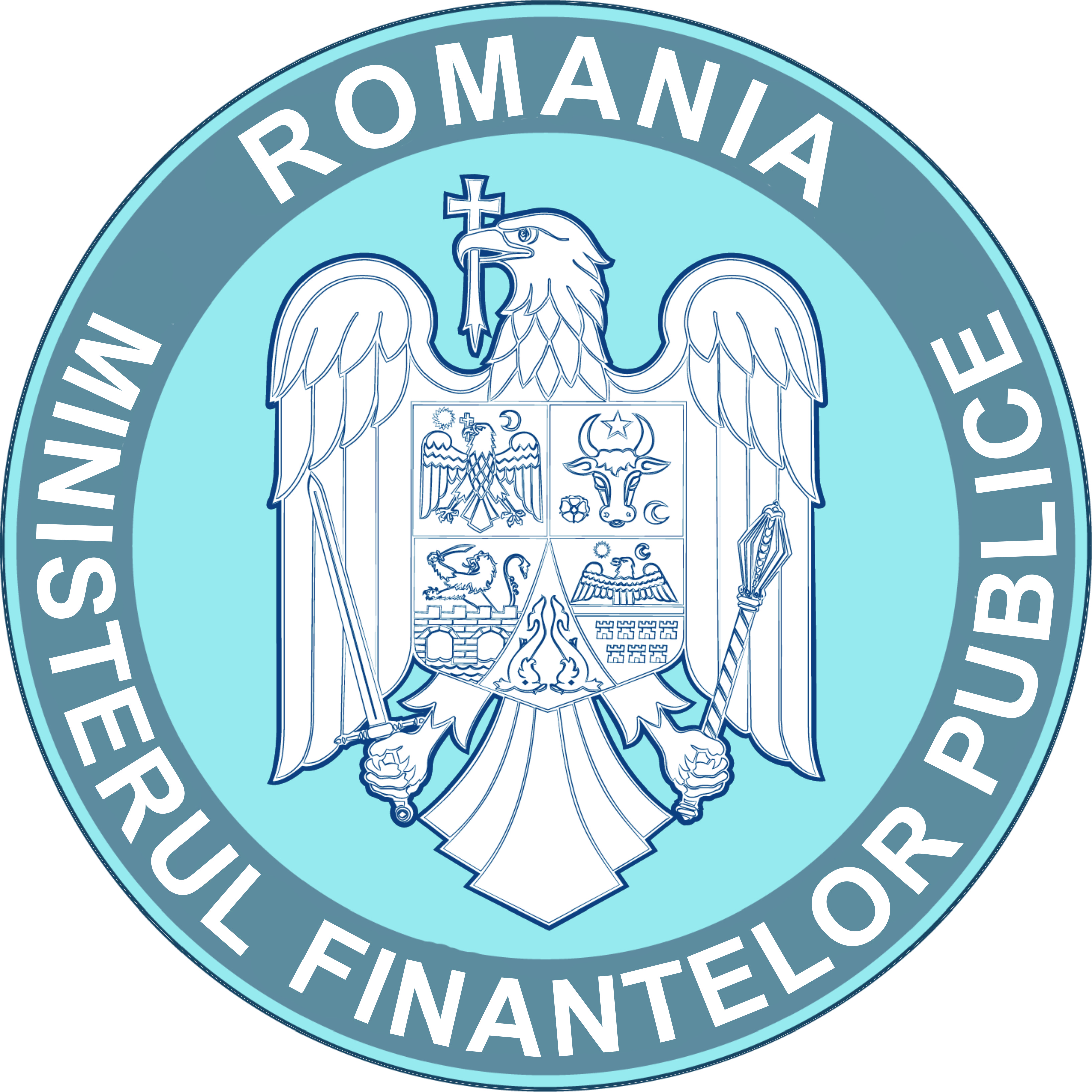 Ministarstvo javnih financija
Središnja harmonizacijska jedinica za unutarnju reviziju u javnom sektoru
Regulatorni okvir

Zakon o javnoj unutarnjoj reviziji br. 672/2002 (R) izmijenjen 2012. 

Odluka vlade br. 1183/2012
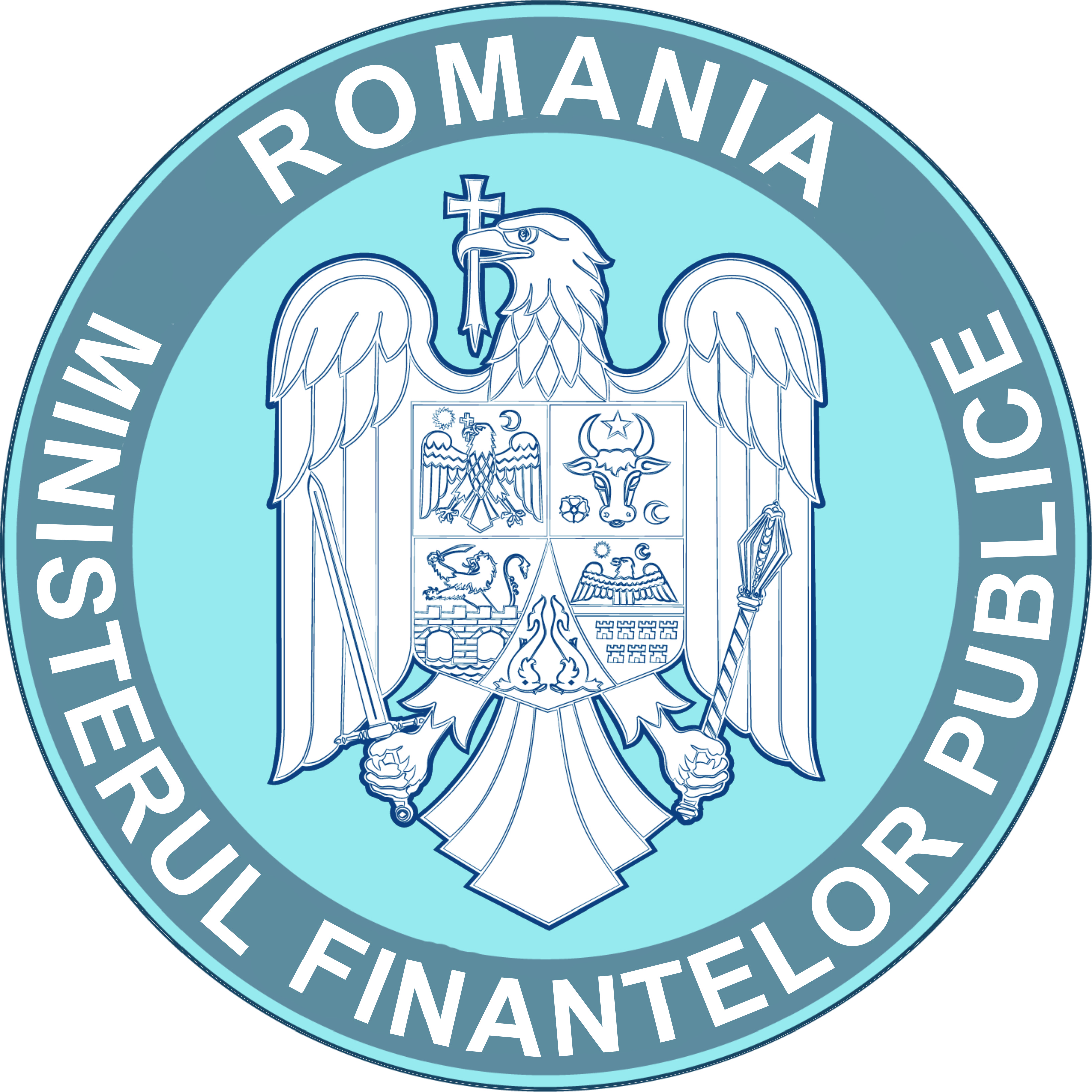 Ministarstvo javnih financija
Središnja harmonizacijska jedinica za unutarnju reviziju u javnom sektoru
Trenutačno stanje

Sustavom suradnje obuhvaćena je 1201 općina (41,98% ukupnog broja općina) i ukupno 247 unutarnjih revizora. 

- Neprestani razvoj sustava
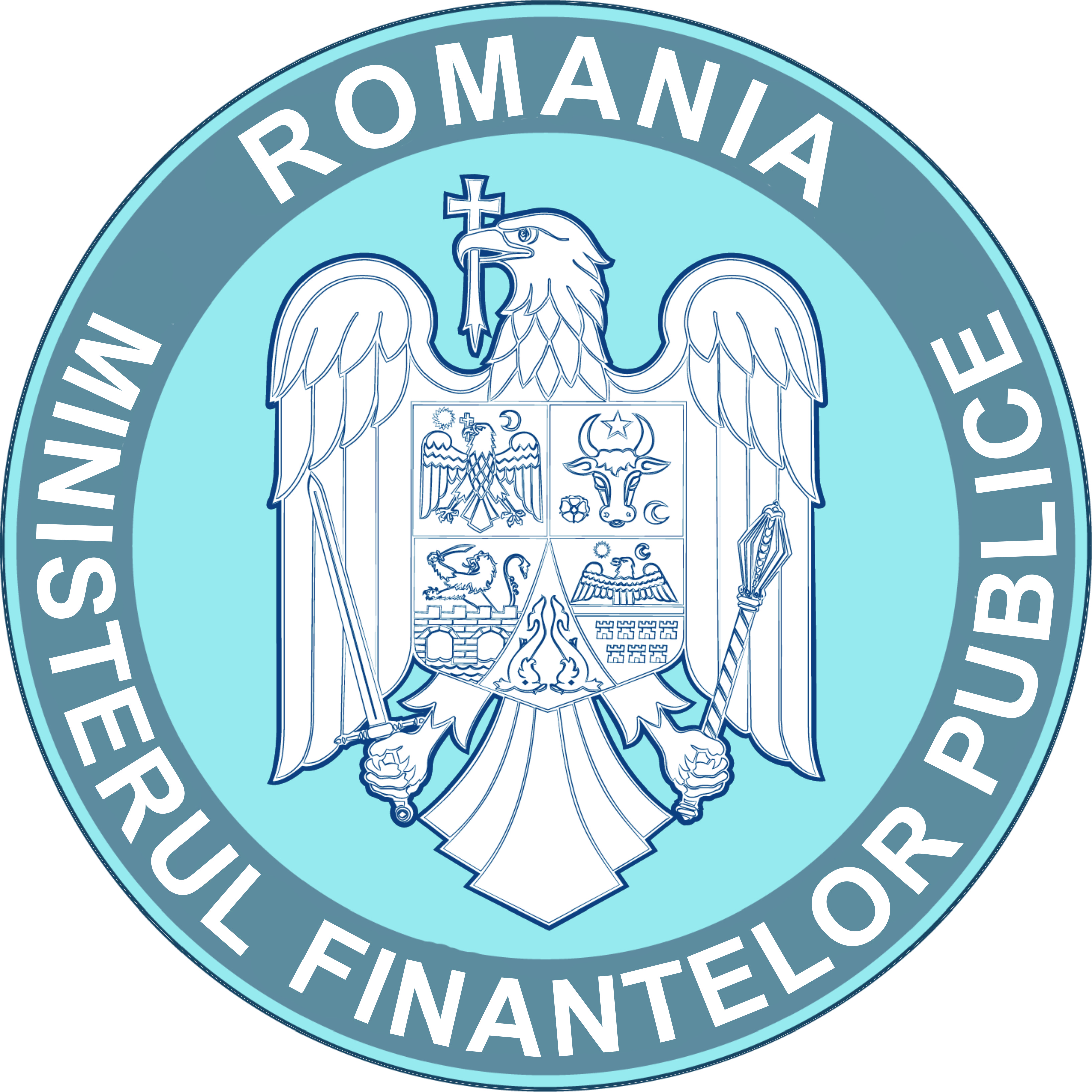 Ministarstvo javnih financija
Središnja harmonizacijska jedinica za unutarnju reviziju u javnom sektoru
Izazovi

Početni zakonski okvir treba ažurirati

Financijski tijek i računovodstvo za svakog člana (poboljšat će se) 

Profesionalni razvoj
[Speaker Notes: Au acorduri dar nu au auditori angajati]
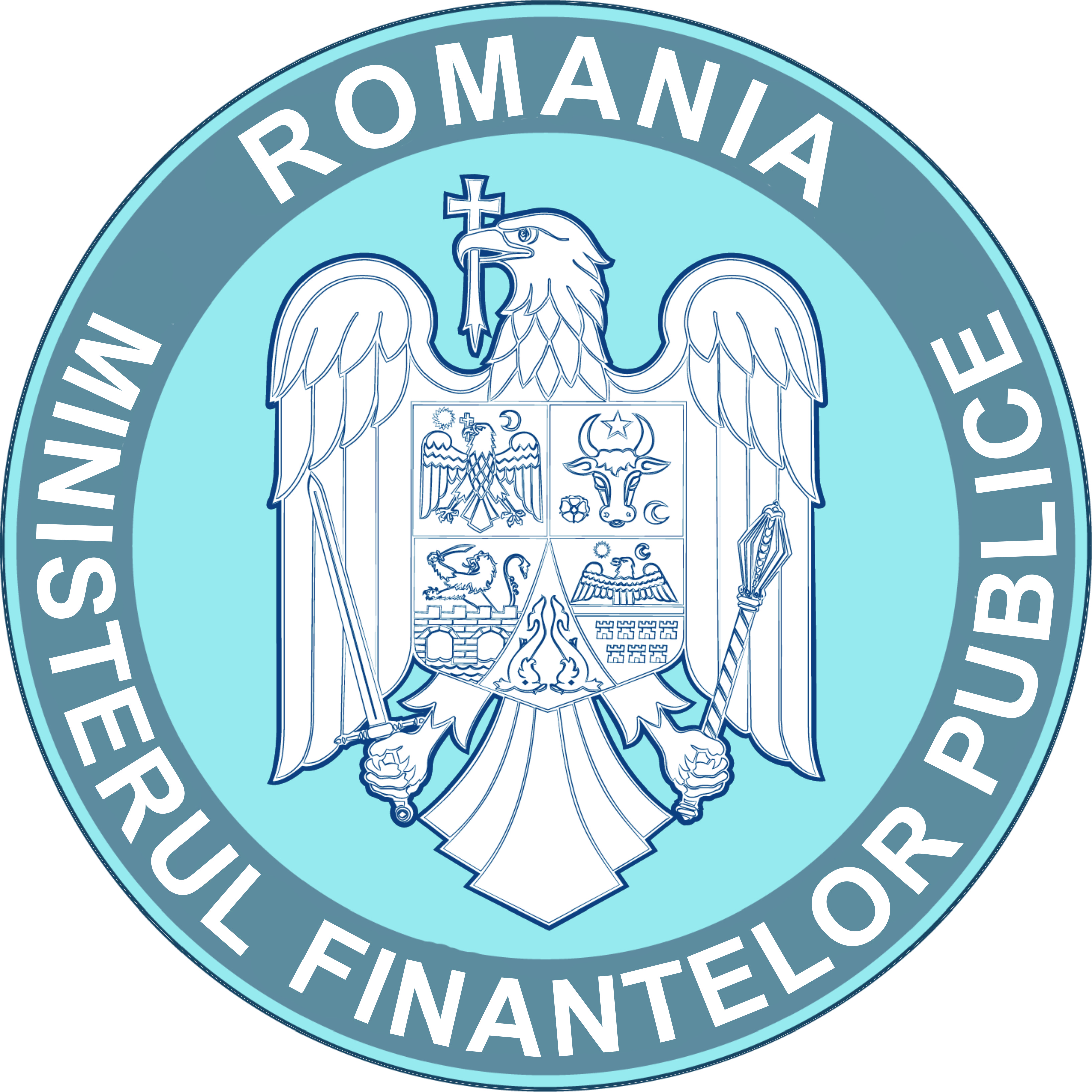 Ministarstvo javnih financija
Središnja harmonizacijska jedinica za unutarnju reviziju u javnom sektoru
Rješenja

Ažurirati zakonskeu osnovu

Provesti program stručnog usavršavanja

Angažirati savjetnike za provedbu sustava
[Speaker Notes: Facem consiliere]